2. Omeškané kyvadlo
Úvodné sústredenie TMF
Lucia Mišianiková, Michal Hledík
2. Omeškané kyvadlo
Kyvadlo pozostáva z pevnej nite a závažia.
Ak bude uchytenie kyvadla krúžiť po horizontálnej kružnici, závažie môže za istých podmienok krúžiť po kružnici z menším polomerom.
Preskúmajte pohyb a stabilné trajektórie závažia.
Jednoduchá aparatúra
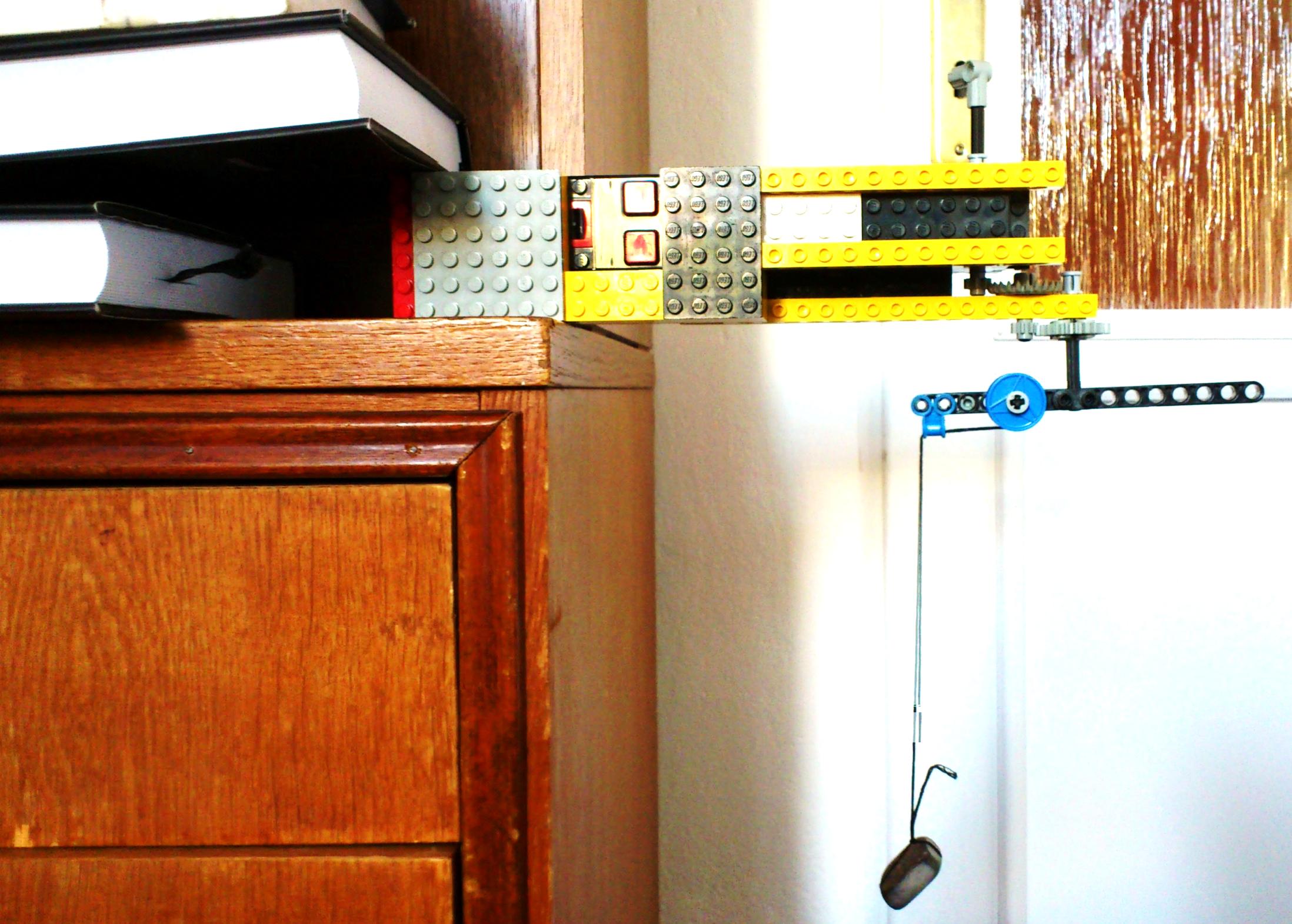 Legový elektrický motor
Os otáčania
Nitka
Závažie (gumička)
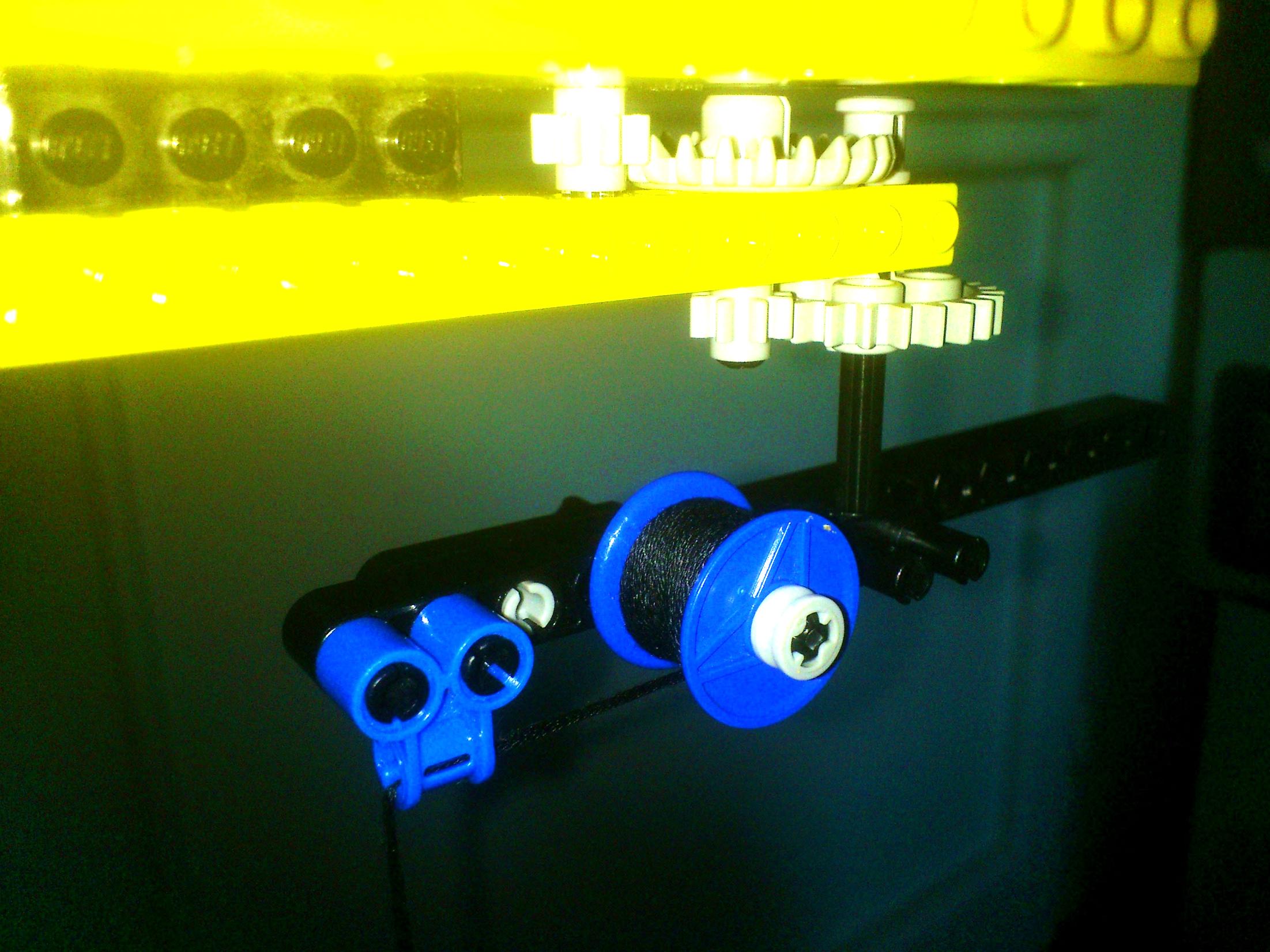 Zoom
Nastavujeme rýchlosť
Nastavujeme dĺžku ramena
Nastavujeme dĺžku kyvadla
Väčšie rameno otáčania
Menšie rameno otáčania
Rýchle pozorovanie trajektórií
Po čase (~sekundy až minúty) sa niekedy stabilizuje, na približne kružnici
Inokedy dlho zložitejší pohyb

Pomalá rotácia: pozorovaný iba väčší polomer kružnice (oproti ramenu otáčania)
Rýchlejšia rotácia: aj malý polomer (takmer točenie na mieste)

Veľmi rýchla: nitka sa občas pokrčí, kyvadlo „skáče“
Na čo sme zvedaví?
Za akých podmienok ktorý typ pohybu?
Prečo sa hýbe tak, ako sa hýbe?
Ktoré pohyby sú stabilné?
Sú naozaj stabilné? Nepokazia sa po dlhšom čase?
Je podstatná počiatočná poloha? Tlmiace efekty?
Aké sily sú v hre? Pohybová rovnica?
Čo vieme teoreticky predpovedať?
Polomery stabilných trajektérií?
Námety na experimentovanie
`
Námety na experimentovanie
2. Kedy nastáva aký pohyb?
Level 1: Slovný popis parametrov
Level 2: Fázový diagram: nájsť oblasti parametrov s rovnakým typom pohybu (tento je náhodne vymyslený)
+ Vysvetlenie
Kružnica, veľký alebo malý polomer
Chaotický pohyb
Kružnica, veľký pol.
Námety na experimentovanie
3. Niečo navyše
Extrémne hodnoty parametrov
Nájsť a preskúmať zložitejší, ale zaujímavý (periodický, systematický) pohyb
Kamera točiaca sa spolu s kyvadlom,vizualizácia trajektórie dlhou expozíciou
Rady a nápady k teórii
Užitočné: vzťažné sústavy
Inerciálna
Bez fiktívnych sílale hýbe sa záves
Otáčajúca
Odstredivá a Coriolisova sila (príp. Eulerova)
Posúvajúca
Záves stojí
Zotrvačná sila
O fiktívnych silách: https://en.wikipedia.org/wiki/Fictitious_force
Rovnovážne polohy?
Podmienka rovnováhy
Rovnovážne polohy?
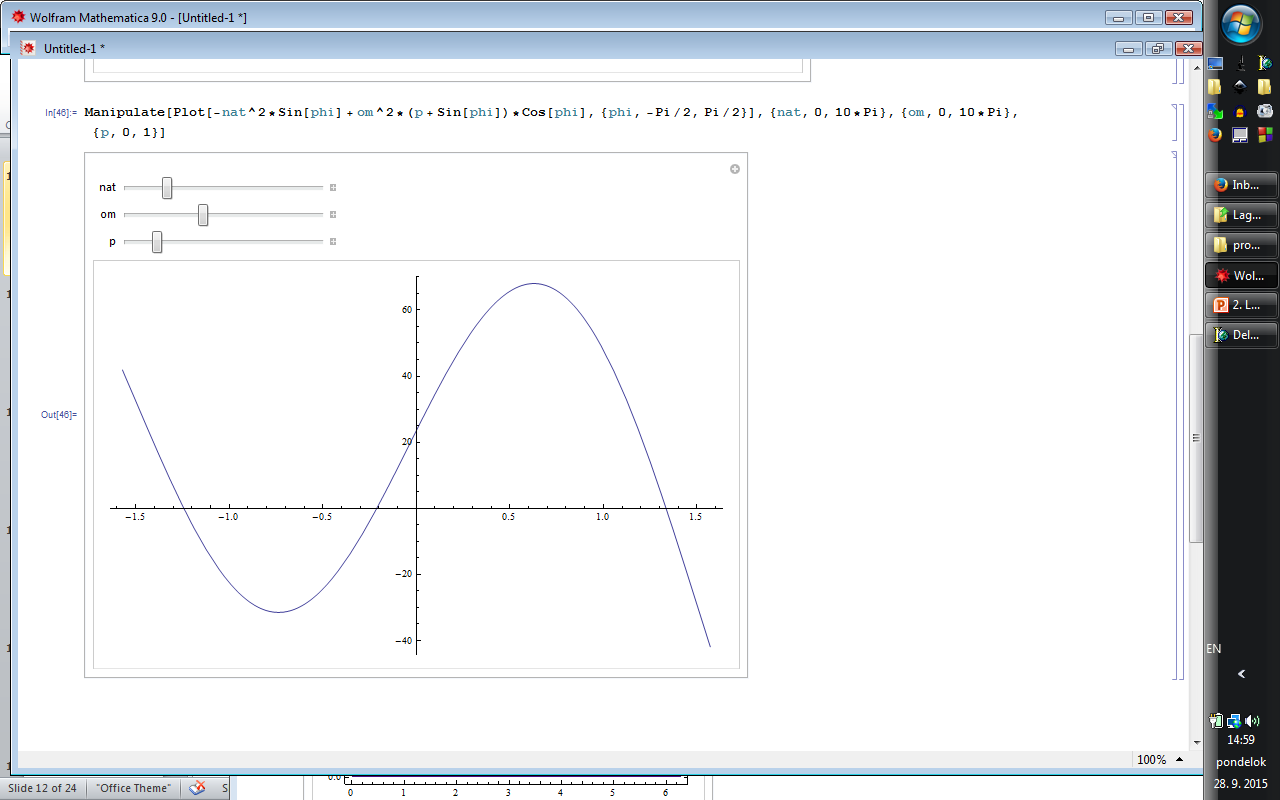 Stabilná
Kladné zrýchlenie
Záporné
Nestabilná
Stabilná
Použiteľnosť výpočtu
Pozoroval som
Má byť stabilná, ok
Pozoroval som
Má byť nestabilná?
Nepozoroval som
Má byť stabilná..

Je výpočet nevhodný (pohyb v kolmom smere),alebo sme boli netrpezliví pri experimentoch (stabilizácia/destabilizácia trvá dlho)?
Iný prístup: malé výchylky v 2 smeroch
Čo teda s teóriou?
Vzťah pre polomery stabilných trajektórií
Vysvetliť zvláštnu stabilitu
Iné typy pohybov
Napísať nezjednodušené pohybové rovnice v sférických súradniciach (ľahko v Lagrangeovskej mechanike)
Eulerova metóda alebo ansatz
Chaos?
Tom Duncan. Advanced Physics (John Murray, 2000)http://www.internetarchaeology.org/www.geocities.com/Templarser/chaos.html
B. Horton, J. Sieber, J. M. T. Thompson, and M. Wiercigroch. Dynamics of the nearly parametric pendulum. Int. J. Non-Linear Mech. 46, 2, 436–442 (2011), arXiv:0803.1662v3
Ďakujem za pozornosť
A za linky  IYPT Reference kituIlya Martchenko, Matej Badin, Reza Montazeri Namin, and Andrei Schetnikov: Preparation to the Young Physicists’ Tournaments’ 2016http://kit.ilyam.org/
Invertované kyvadlo
http://sciencedemonstrations.fas.harvard.edu/presentations/inverted-pendulum
Rovnováha invertovaného kyvadla
Ťahanie nadol: pootočenie dohora
Tlačenie nahor: pootočenie dole, ale menej
kyvadlo je bližšie k zvislici,menší moment zotrvačnej sily
Rovnováha aj v zdanlivonajnevýhodnejšej polohe:Podobný efekt u nás?

Teoretický popis:
T. Lakoba: Mathematical Models and Their Analysis, lecture noteshttp://www.cems.uvm.edu/~tlakoba/AppliedUGMath/notes/lecture_7.pdf
Trik na približné riešenie DR – riešenie ako súčet pohybov: veľký pomalý a malý rýchly